7.razredDekartov pravougli koordinatni sistem/Rastojanje između dve tačke u     koordinatnom sistemu (vežbanje)
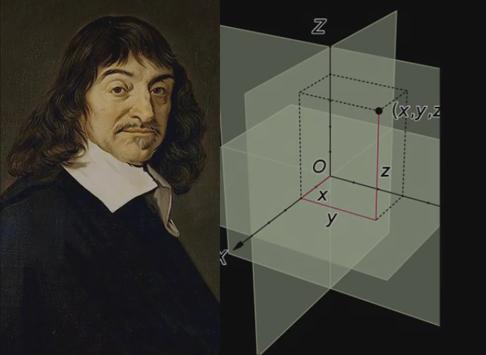 26.03.2020.
1
Poštovani učenici, 

Na današnjem času, kroz zadatke koji slede,
ponovićemo  gradivo sa prethodna dva časa. 
 
 Na samom početku 
podsetićemo se pravouglog koordinatnog sistema.
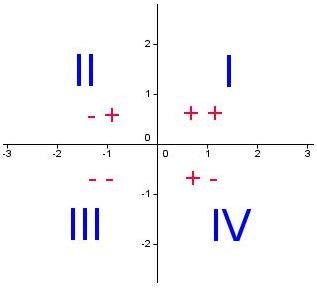 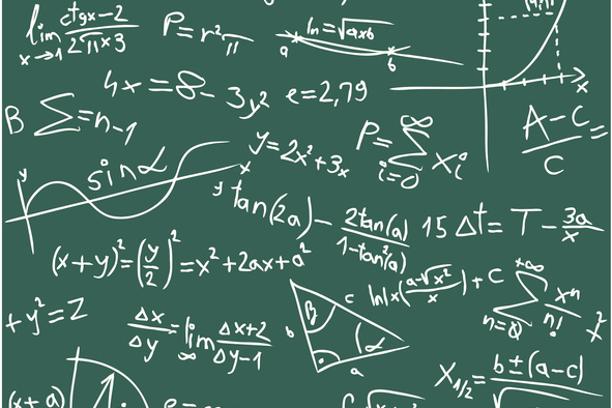 26.03.2020.
2
Zadatak 1: Odredimo koordinate tačaka sa slike:

Tačka A nalazi se u prvom
kvadrantu i njene koordinate
su x = 2 i y = 1.  A(2,1)
tačka B(1,-4) nalazi se u 
četvrtom kvadrantu
 tačka  C(-1, -1) nalazi se u 
trećem kvadrantu
 tačka D(-6, 2) nalazi se u 
drugom kvadrtantu
 tačka E(-3, 0) na x-osi
tačka F(-2, -5) nalazi se u 
trećem kvadrtantu 
 tačka G(3, 3) nalazi se u prvom kvadrantu i 
tačka H(0,4) na y-osi
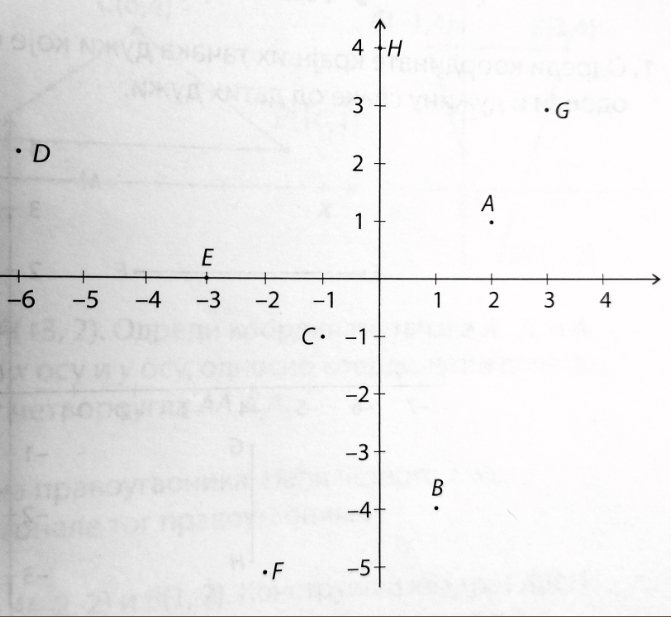 26.03.2020.
3
Zadatak 2: Odredi koordinate krajnjih tačaka duži koje su
 date u koordinatnom sistemu, a zatim odredi i dužinu 
svake od datih duži.
A(1,0)
B(4,0),  
AB =|4-1|=|1-4|=3
C(0,-3), D(0,-4), CD = 1
E(-6,2), F(-2,2), 
EF = 4,
G(-4,-1), H(-4,-3), GH = 2,
M(-1, 3,5), N(5,  3,5), MN = 6
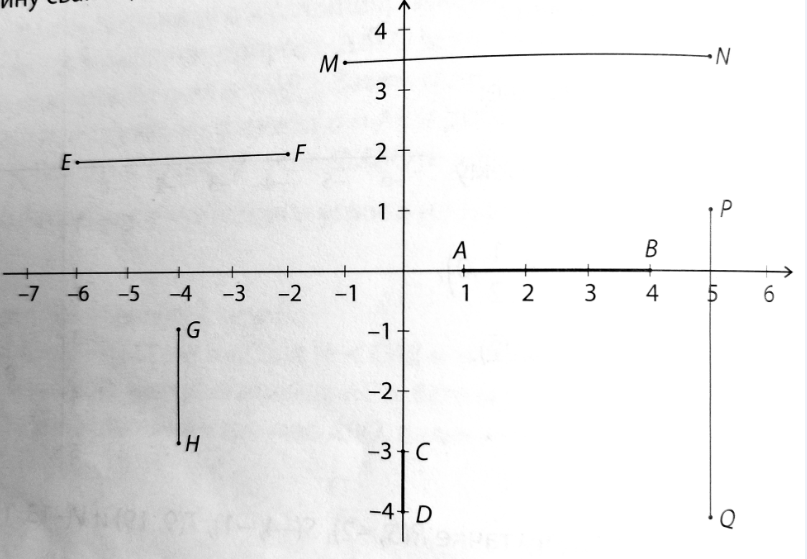 26.03.2020.
4
Zadatak 3: U koordinatnom sistemu odredi tačku S(3,5), a
zatim tačku koja je simetrična tački S u odnosu na:

          a)x-osu         b) y-osu        v) koordinatni početak.


Zadatak 4: Odredi rastojanje tačke M od koordinatnog 
početka ako je:

          a) M(5,-12)             b) M(-4,2).
26.03.2020.
5
Zadatak 5: Izračunaj obim trougla ABC ako su date 
koordinate njegovih temena:

A(6,0), B(0,8) i C(0,0)                     rešenje: O = 24
 A(4,5), B(7,9) i C(7,5)                     rešenje: O = 12.
 

         Zadatake 3. 4. i 5. radite u okviru vežbanja, kod kuće
i te zadatke mi ne šaljete kao odgovor. Ukoliko imate 
pitanja u vezi sa današnjom temom pišite mi na mail,
kao i do sada, tu sam da pomognem 
26.03.2020.
6
Ostanite zdravi, nasmejani i raspoloženi .  .  .
 

Čuvajte zdravlje                        I ne zaboravite  
 






#ostanikodkuće
#kodkućenasigurnom
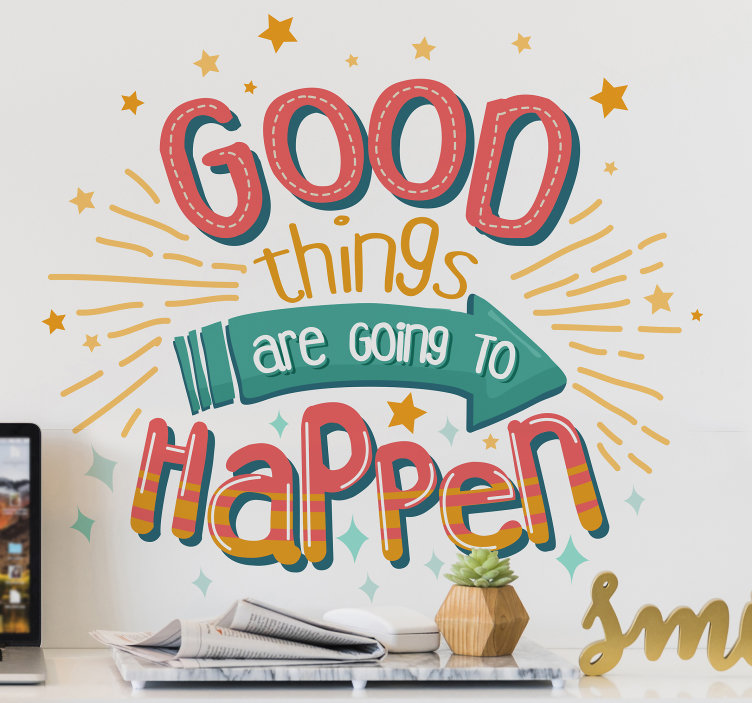 Srdačan pozdrav,
        nastavnica 
      Marija Jeremić
26.03.2020.
7